BSWH All SaintsClinical Laboratory
Lean and Kanban Processes
What is “Lean”?
A fanatical devotion to the elimination of waste and non-value added activities
WASTE
Storage the “old” way…
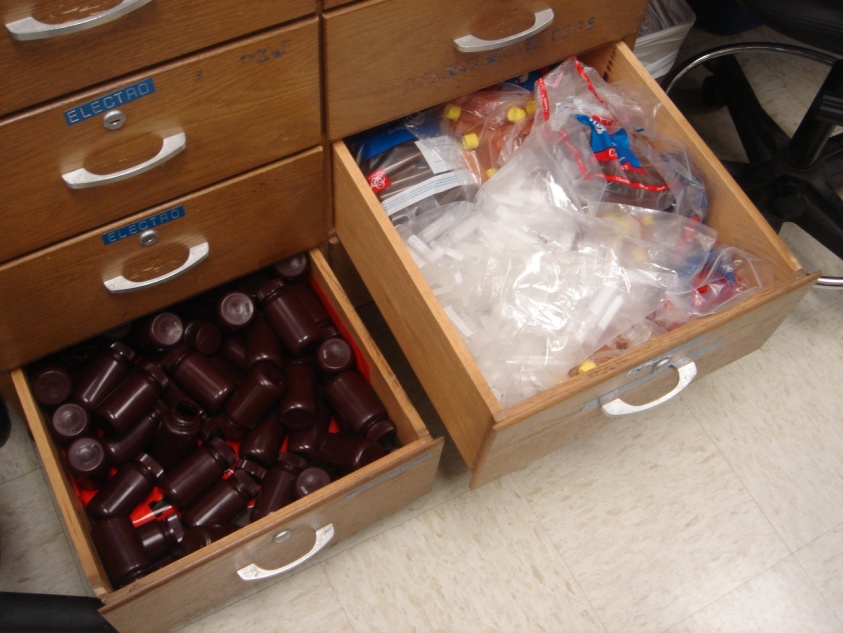 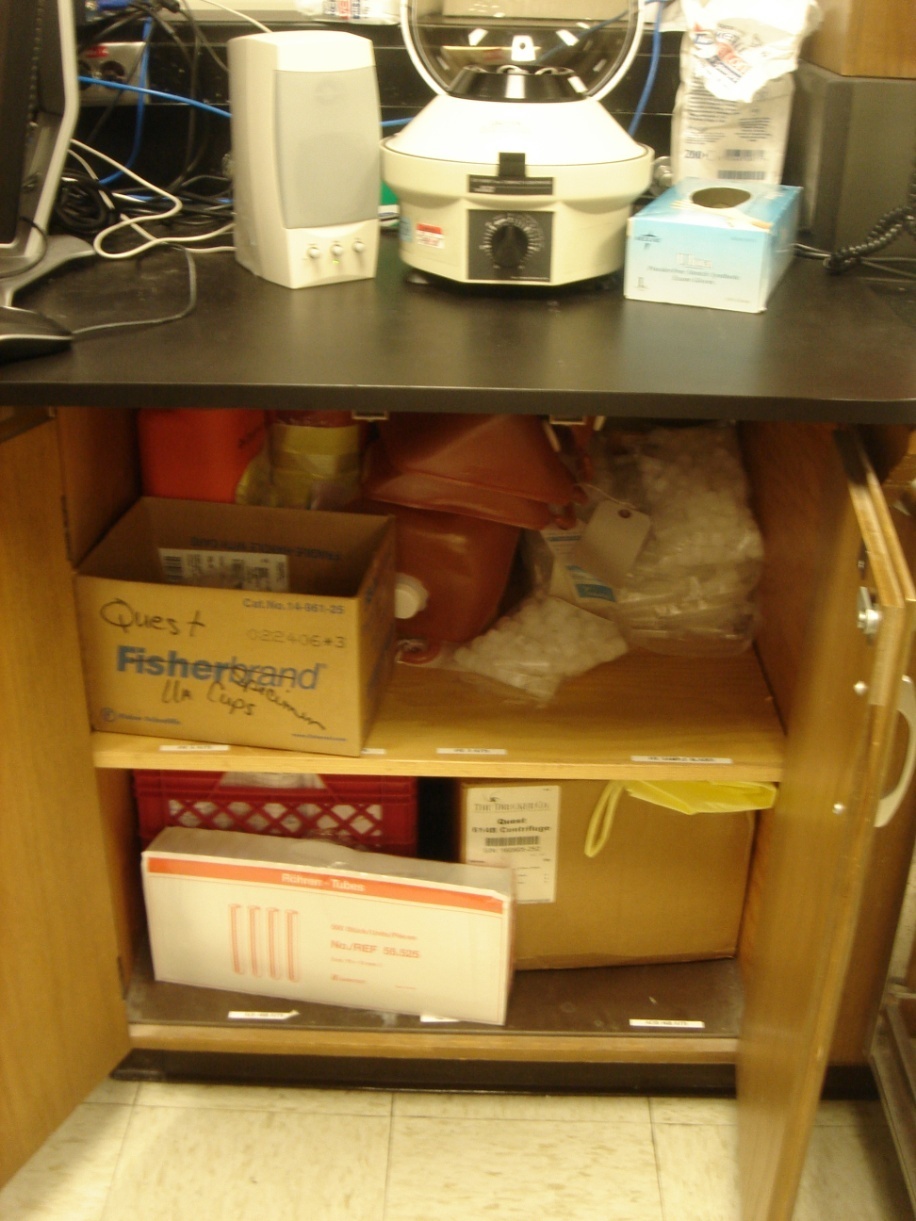 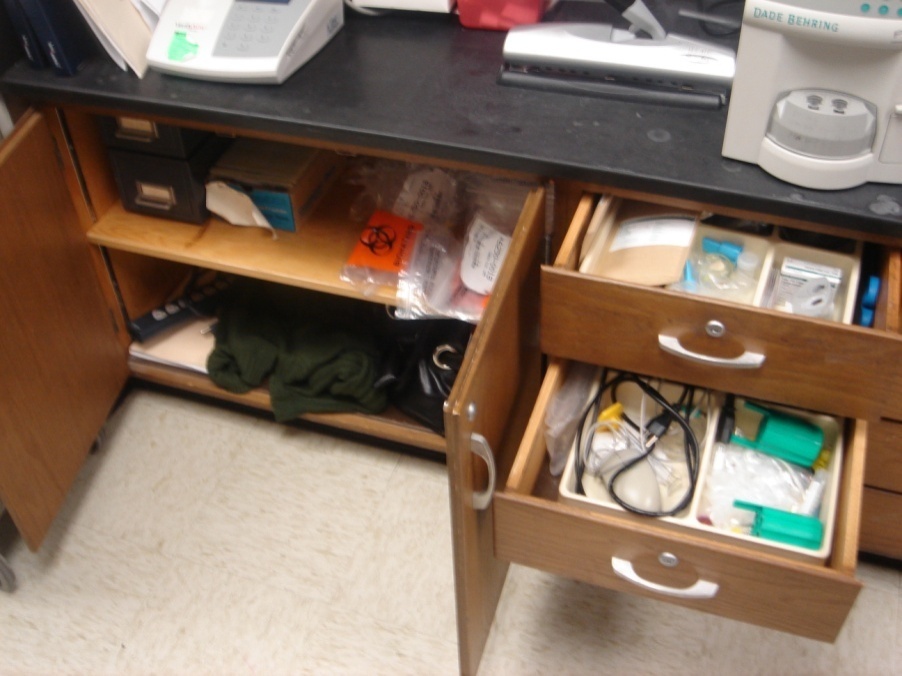 …and the Lean way
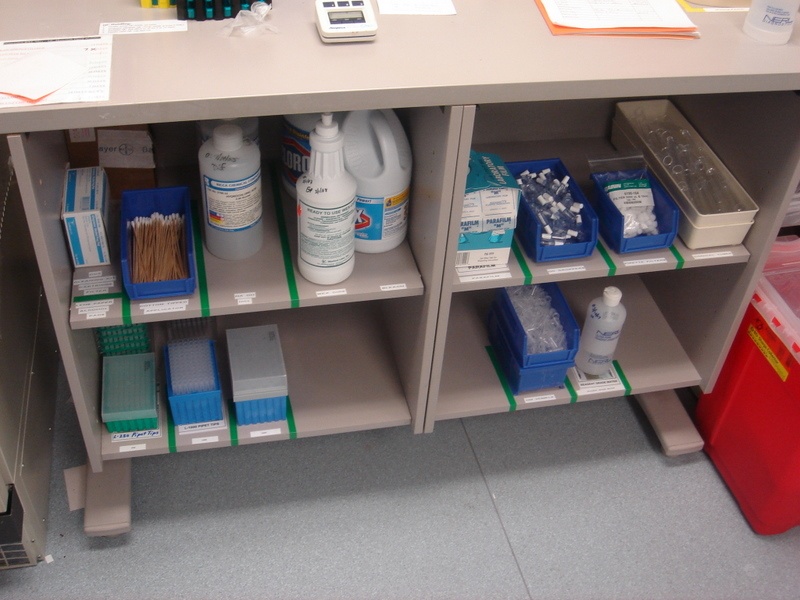 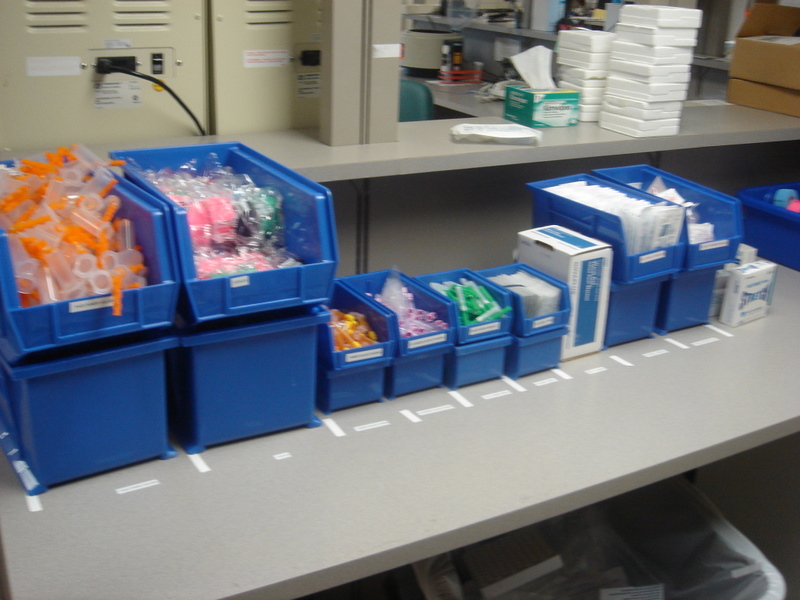 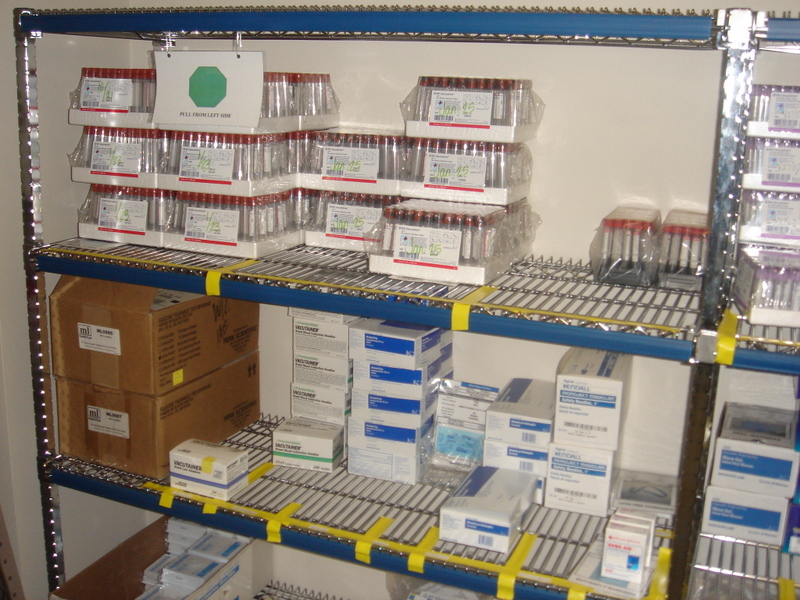 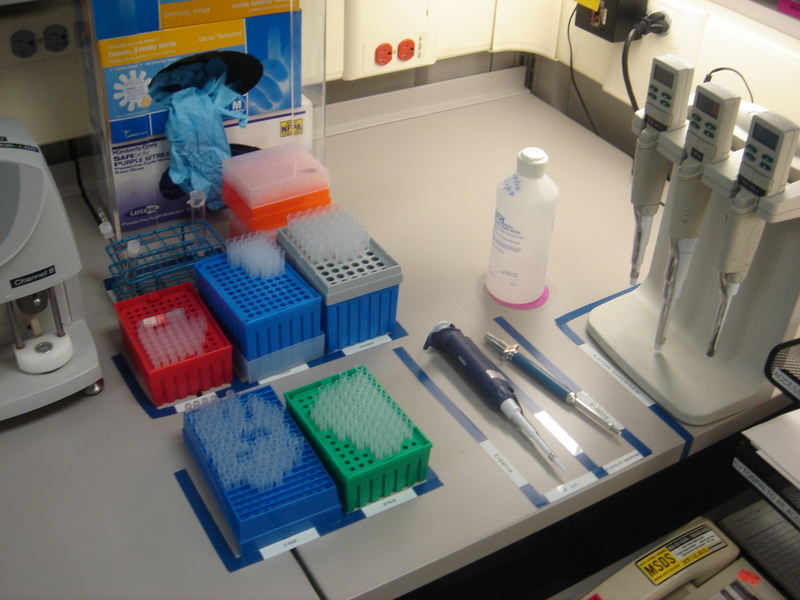 Work Areas Formatted
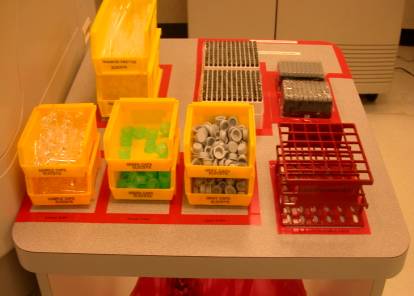 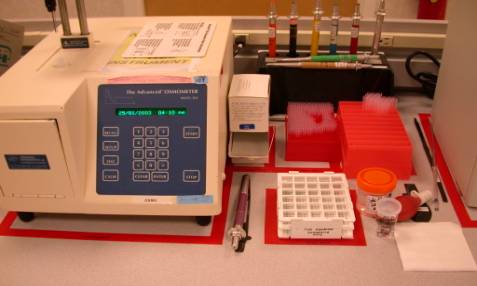 A taped “footprint” for all instruments and supplies ensures an orderly work area and gives user a quick visual of any items missing from bench.
What is “Kanban”?
Kanban: Japanese word meaning “signal” or card

Kanban is a method of keeping a minimal amount of inventory and pulling items when needed
Kanban is a systematic method of ordering materials and supplies.
Lean & Kanban
Implementing Kanban does not make you “Lean”
Kanban is just a tool
The primary goal is not “zero inventories”
Goal one: No interruptions
Goal two: Minimum cost
What is“FIFO”?
FIFO = First In First Out
Critical for avoiding expiration of supplies

Concept
Old supplies to the front and new supplies behind.
Always pull supplies from LEFT to RIGHT
Types of Kanban
Two-bin
Empty bin  Replenishment Trigger
Multiple-bin
On regular cycle, # of bins used = # to order
Re-order point
When inventory reaches a certain level, order a planned quantity
Kanban Reorder Point System
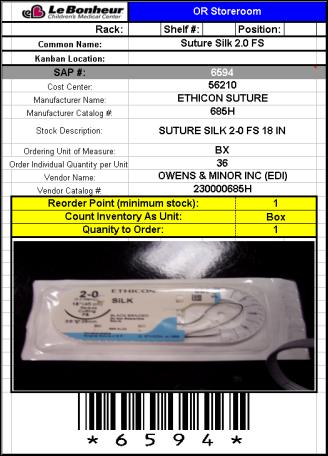 Pre-printed cards containing order information for each supply item are used to “mark” the order point for that item.

The card is placed at a predetermined point to “trigger” the user to order the item.
Two Bin
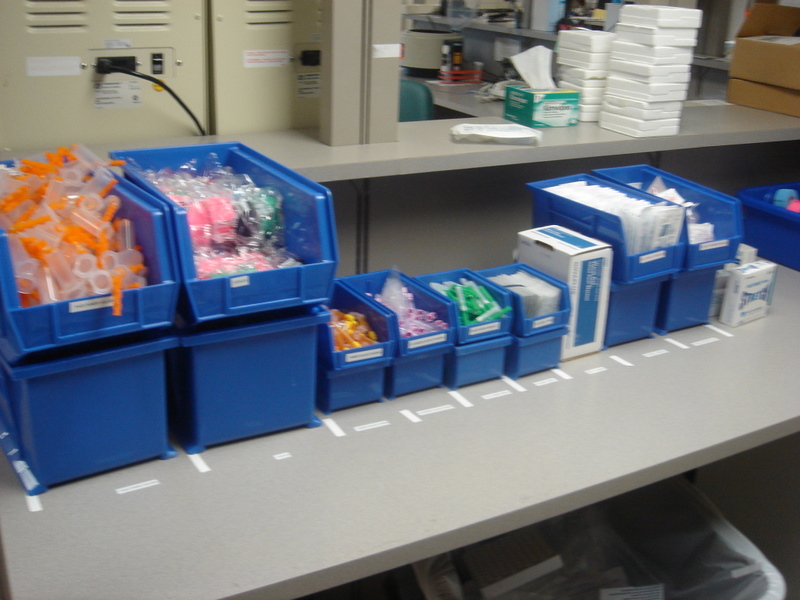 When one bin is empty, a second one is ready to complete the current task.  Then, the empty is replenished and placed as the second bin.  Placement can be stacked or one behind the other.
Multiple Bin
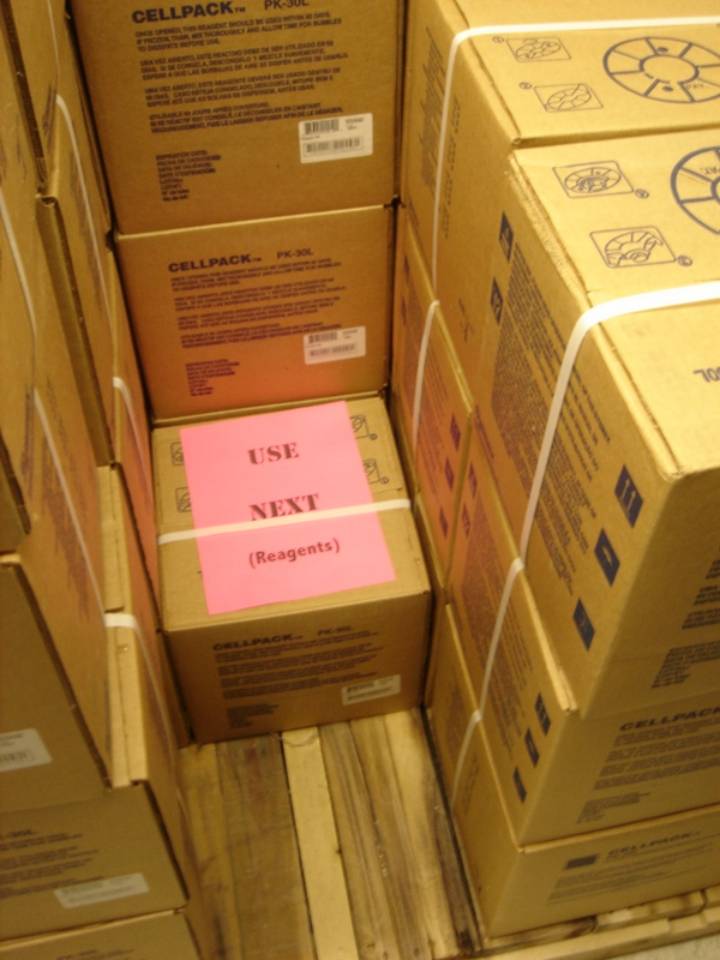 Works the same as two-bin, but not limited to just two containers
Reorder Point
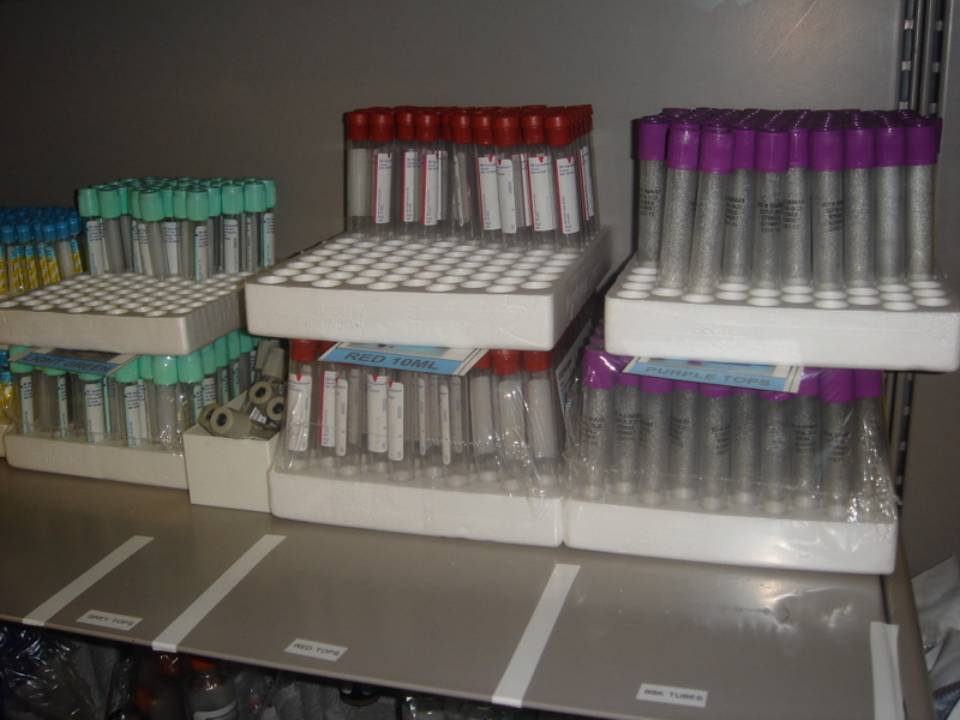 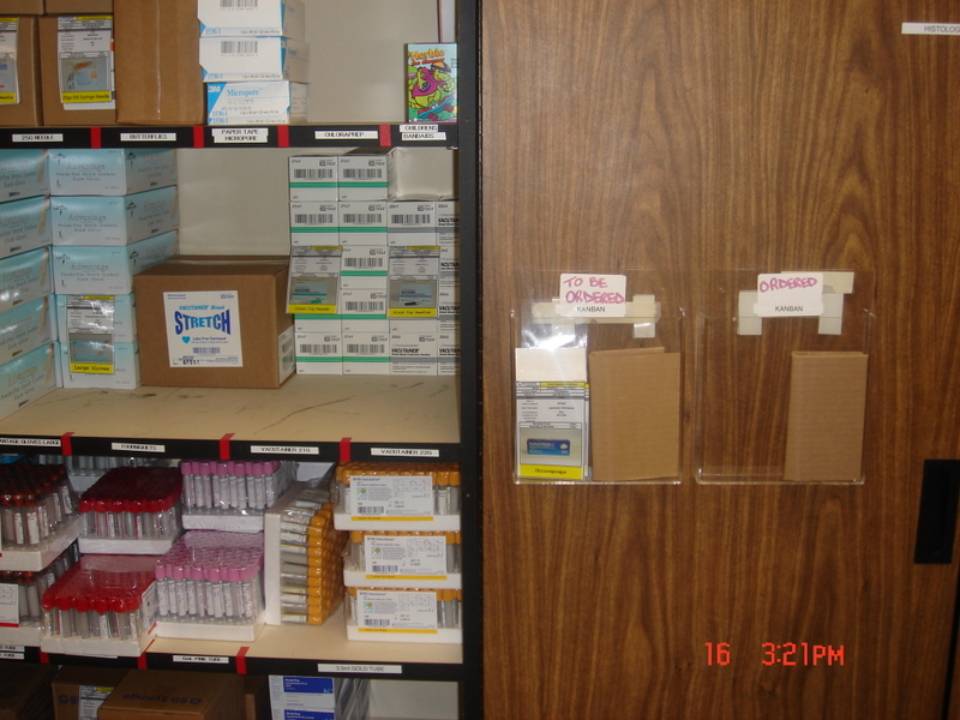 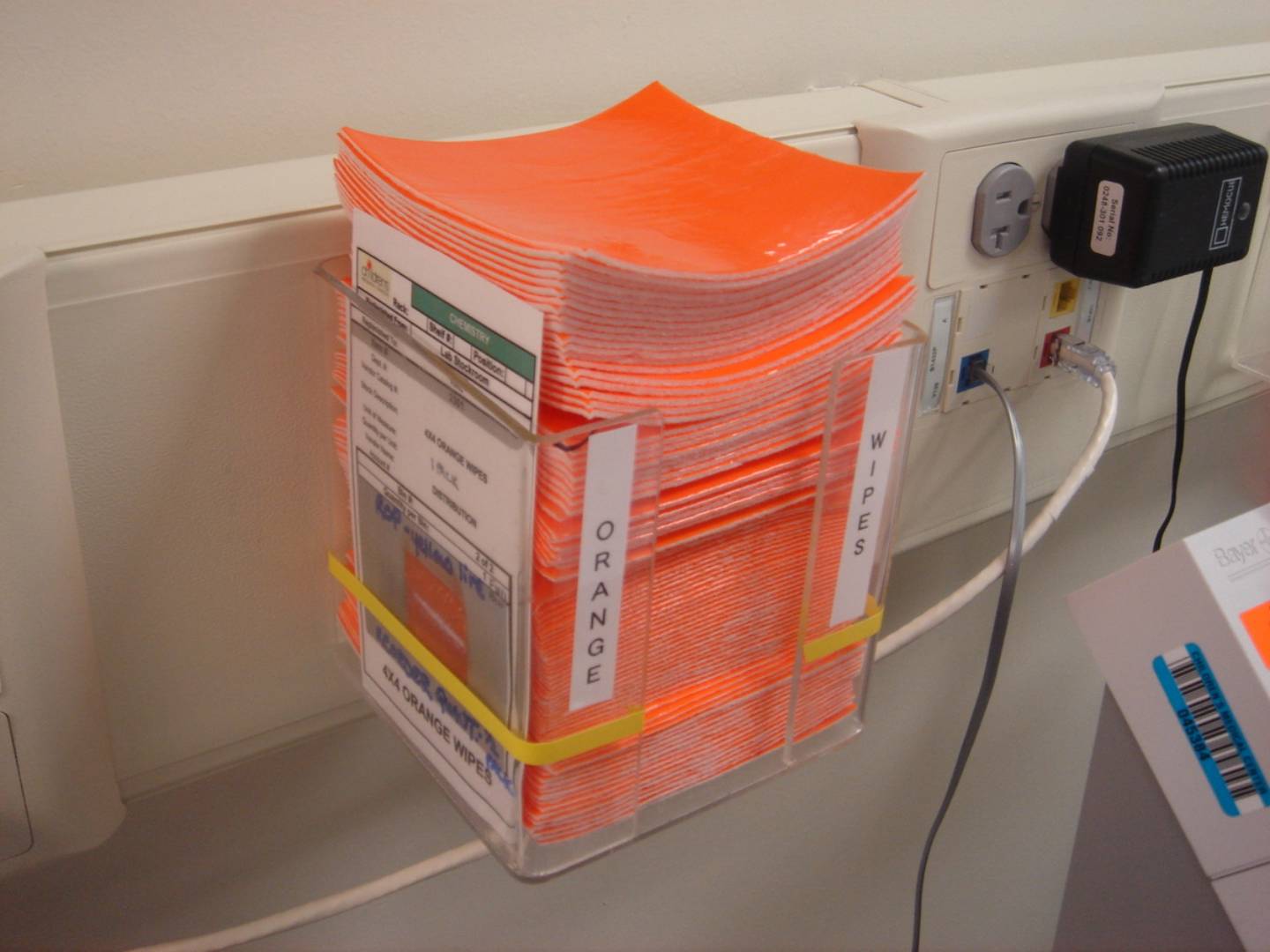 Re-Order Point
Material Control with Kanban
Proper organization 
of supplies
When removing supplies
pull card when you get to it
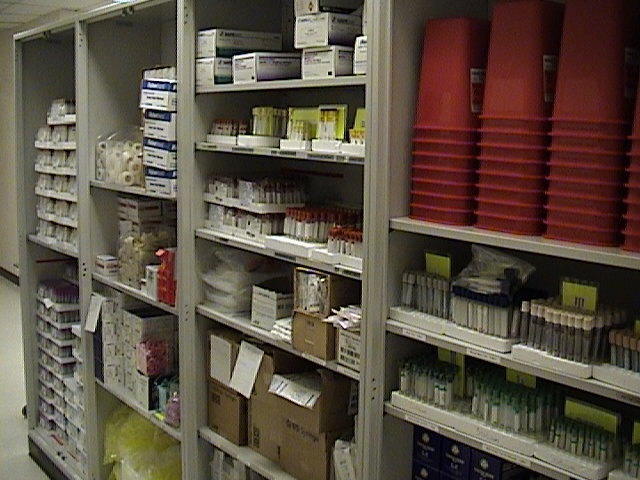 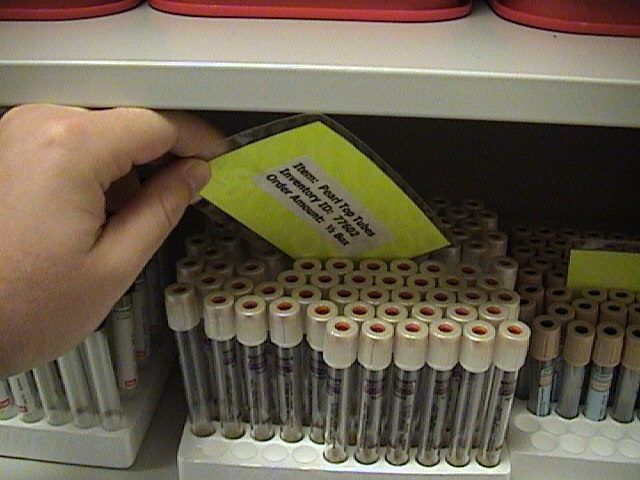 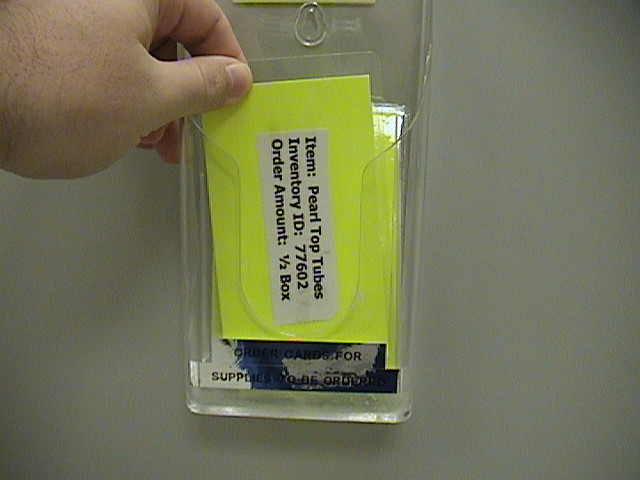 Reorder Point
Items to Order
Kanban Guidelines for Staff
Know what to do when a Kanban container is empty or when a re-order point is hit
Do not order material before it is needed
If running out of material before more arrives or expediting, adjust the Kanban system
Reacting to Problems
If Kanban was not sized properly, need proper reaction
Short-term: Expedite the items
Long-term: Adjust the Kanban system
Long-term change:
Adjust the system
Change card / bin size
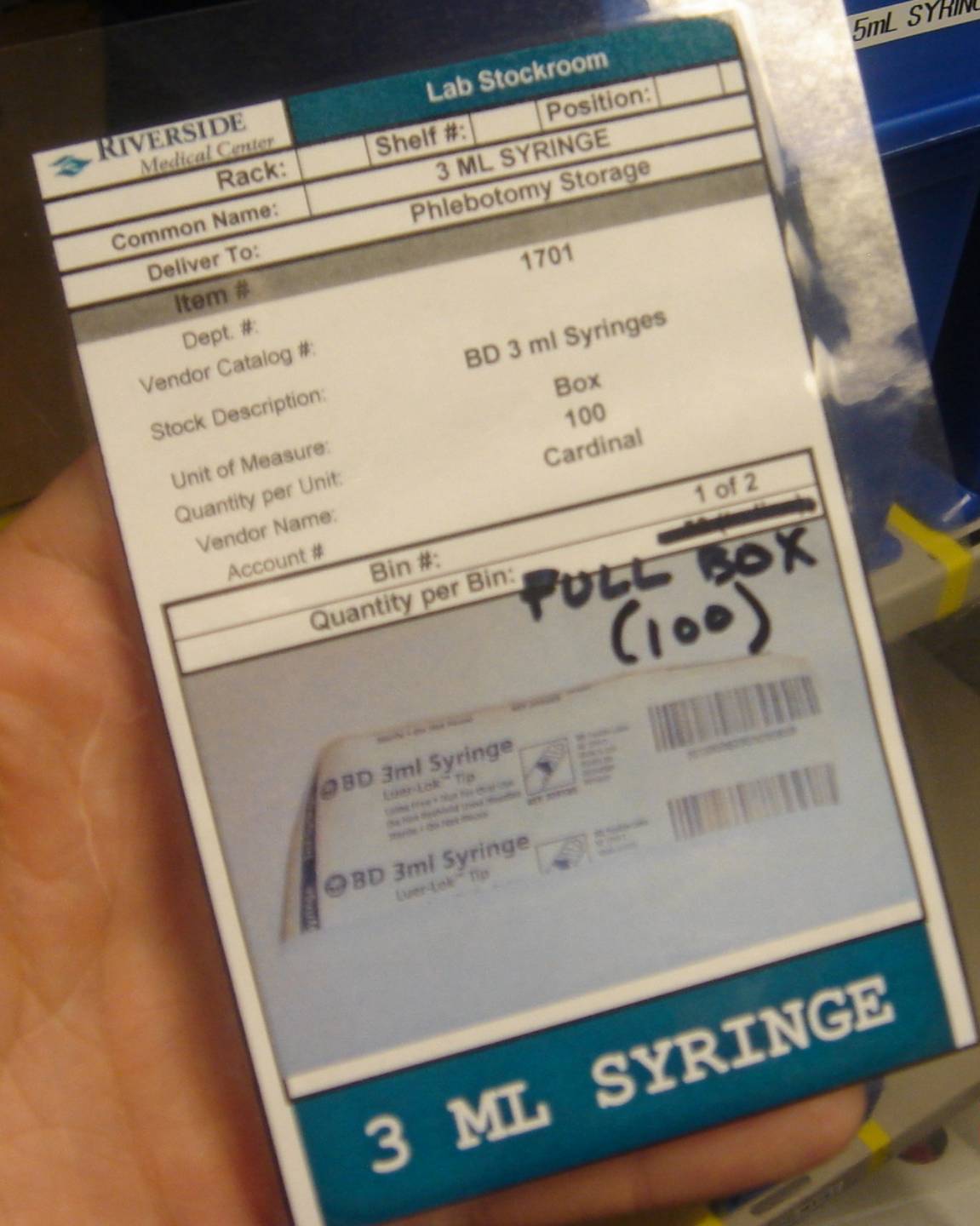 This can be done manually
Seasonal Variations in Stocking
Ways to handle seasonal supply needs:
Increase bin quantities for busy season (two-bin)
Temporarily add bins (multiple-bin)
Increase re-order point and quantities
Kanban Formal Review
Daily:
Are stock areas organized?
Are cards/bins being moved properly?
Tip: once things are working well, card/bin checks can be done less often
Monthly:
Evaluate stock levels
Has volume / demand increased for department?
Any recurring stock outs or problems?
Kanban
What Kanban Looks Like in the Laboratory
Phlebotomy
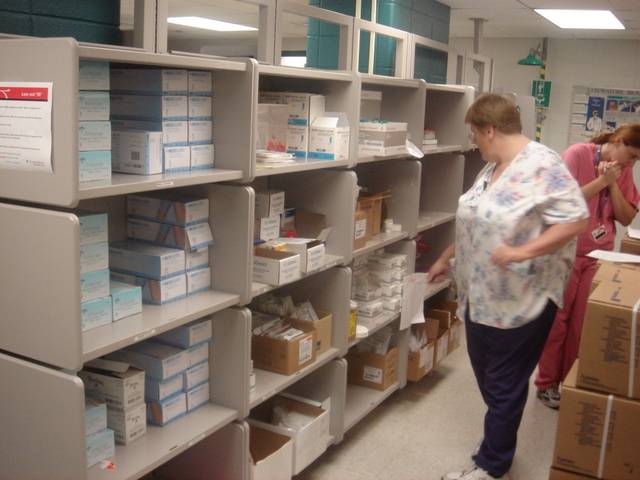 Before:
Stored far from front of lab
Location blocked flow
Uncontrolled inventory quantities
Inconsistent restocking process
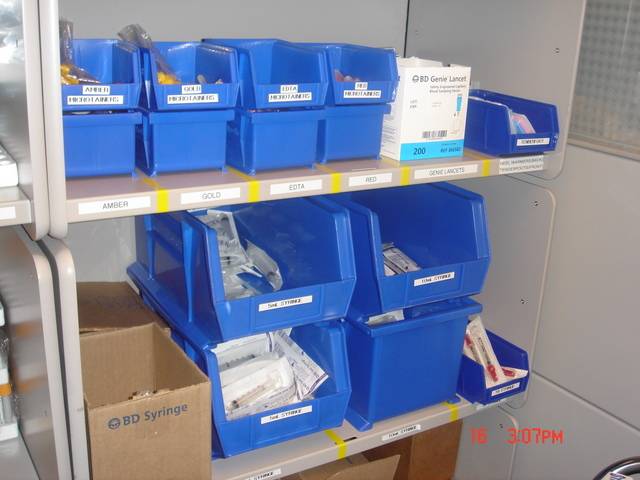 After:
 Closer to front of lab & phlebotomy carts
 Reduced 6 linear feet of storage
 More frequent & standardized replenishment
Phlebotomy
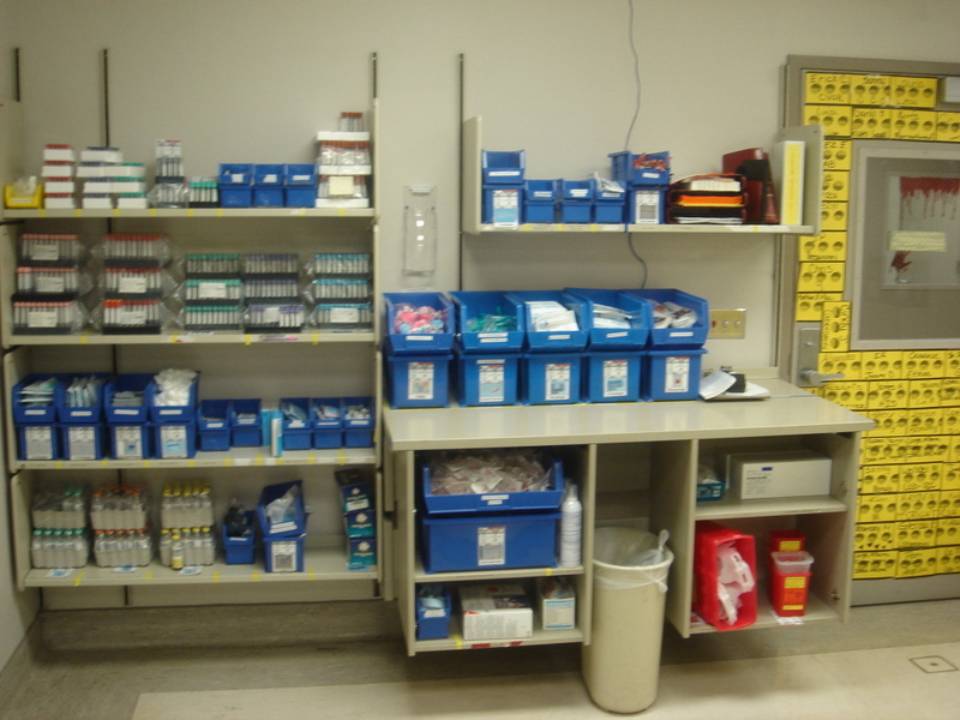 Tube stock:
No dumping into bins
Helps maintain FIFO & avoid expiration
Stockroom
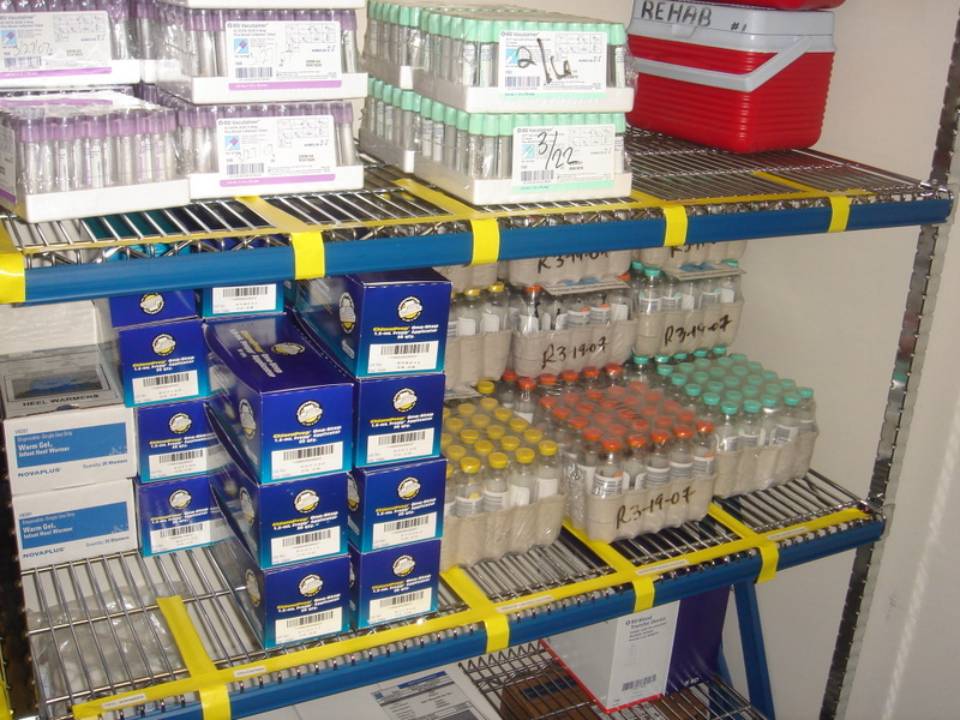 Reminder to pull material from Left to Right (for FIFO)
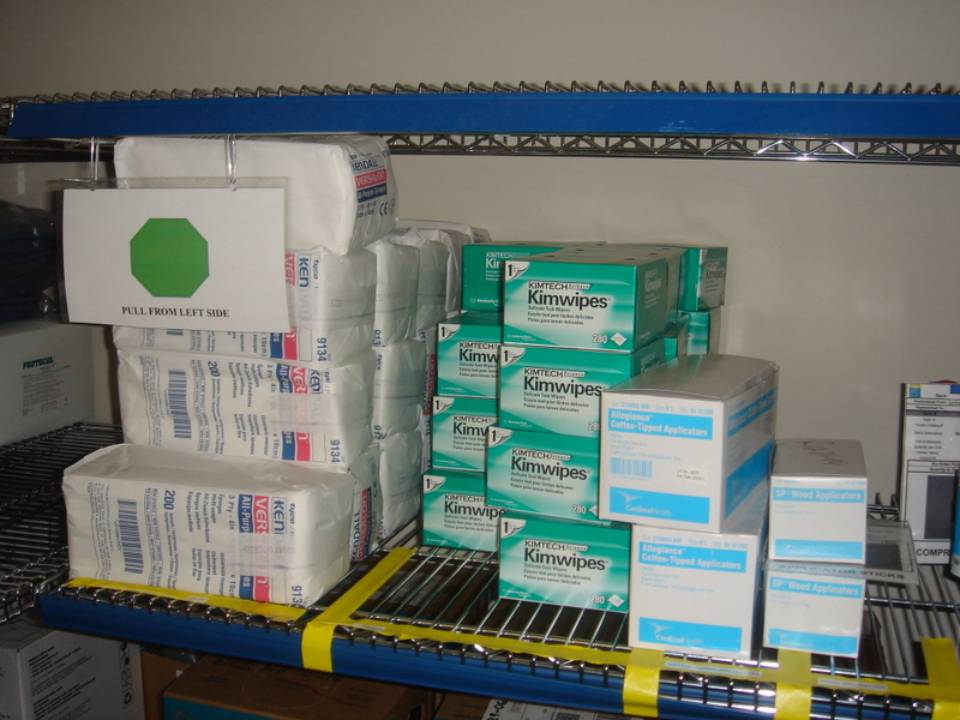 Two-Bin Example Lab Bench
Kanban and 5S practices
Bottom bin turned around – why?
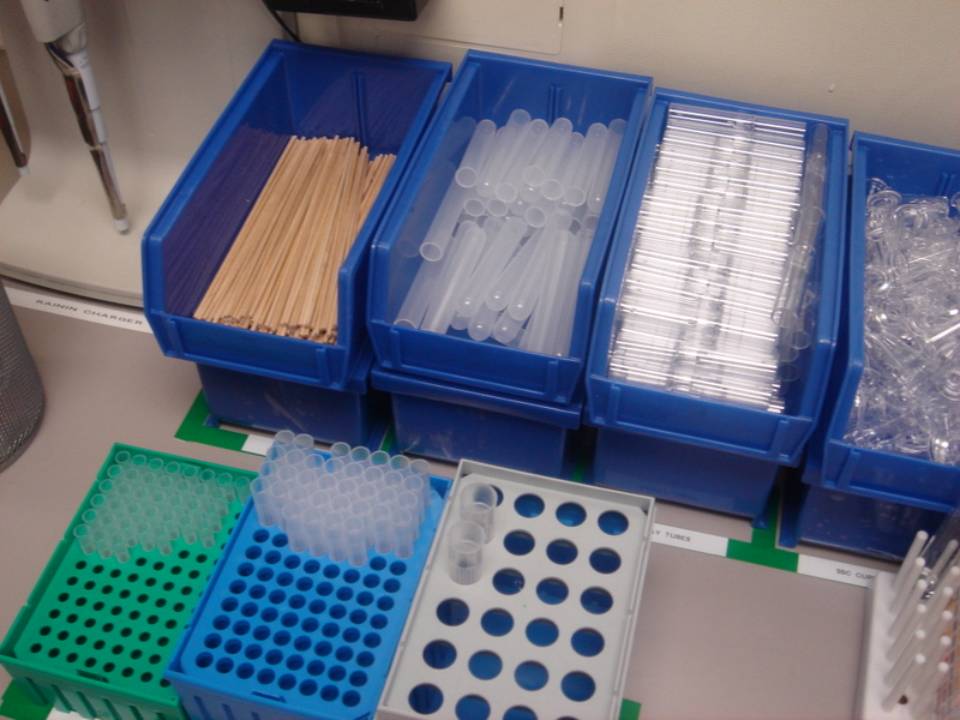 Top bin in use
Lower bin full
and ready for
use when top one 
is empty.
Reorder Point Example
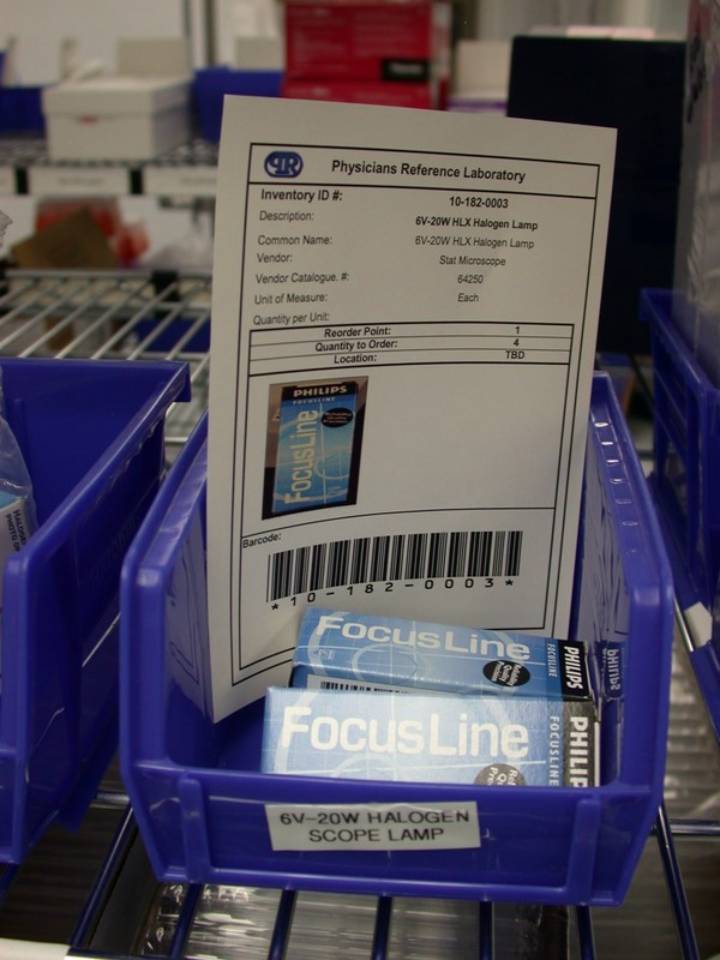 Card in bin
Meant to be visual indicator
“Re-Order Point =1”
“Quantity = 4”
Problem?
Lean & Kanban 5S Concept
“5S”	
Sort
Set in Order
Shine
Standardize
Sustain
Competency
Close this document
Check the box verifying review of the document
Click “Take Test” to open exam